New IR6 optics with optimizedphase between MKD and TCSGS. Fartoukh
Motivations
 Comparison between present & new IR6 optics
 Aperture at injection & other considerations
 Conclusions
1/31/2012
S. Fartoukh, LBOC 31/01/2012
1
Motivations
Present situation:
 94.70 between MKD and TCDQ
 S = 9.3 (2011)  7.3 (2012)
     for the TCSG settings.

For a 3s beam (n=3), the
effective protection degrades
by DR (900 94.70) ~ 0.2-0.25s
Courtesy of B. Goddard
1/31/2012
S. Fartoukh, LBOC 31/01/2012
2
Building a new IR6 opticswith Dmx=p/2 between MKD and TCSG
Usual constraints:
 	- Quadrupole gradients, 
	- Aperture: n1~6.5-7 calculated with the baseline, very conservative, budget for beam tolerance (20% b-beat, 4 mm CO, d=0.0015, … and ge=3.75 mm).
Specific constraints:
	- Preserve as much as possible b’s at the dump target
      (beam density) and therefore a’s and b’s at IP6.
	- Keep Q4 strictly unchanged on the MKD side
1/31/2012
S. Fartoukh, LBOC 31/01/2012
3
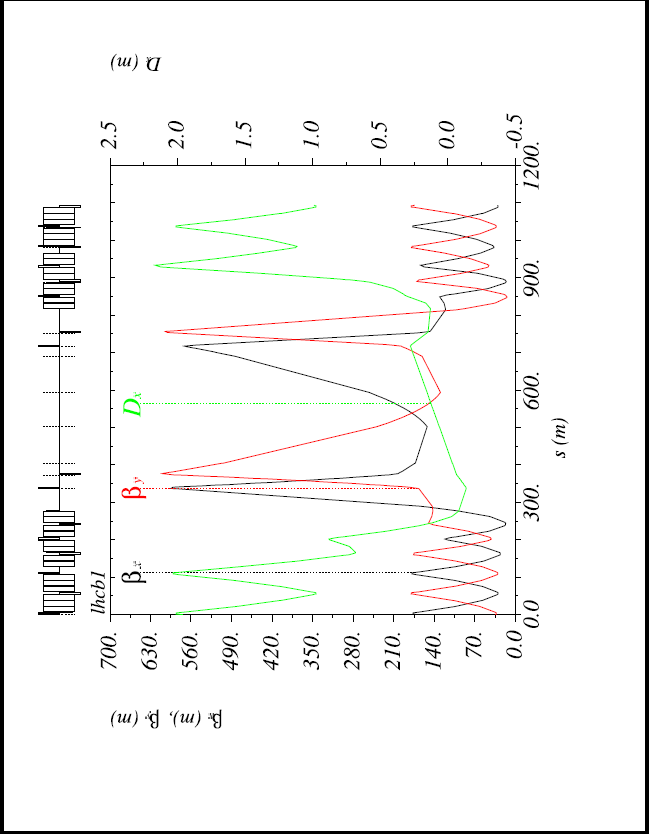 Present IR6 optics (Beam1)
1/31/2012
S. Fartoukh, LBOC 31/01/2012
4
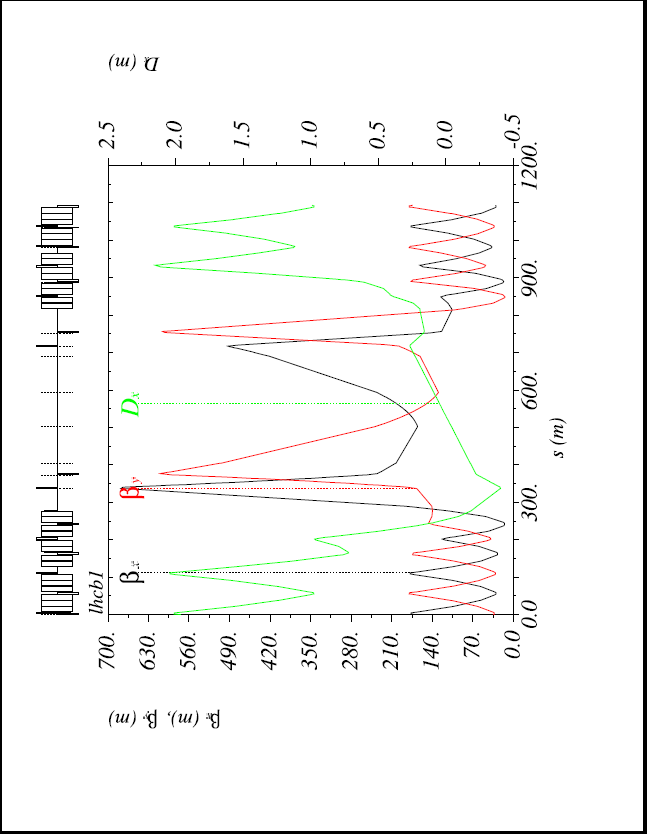 New IR6 optics (Beam1)
1/31/2012
S. Fartoukh, LBOC 31/01/2012
5
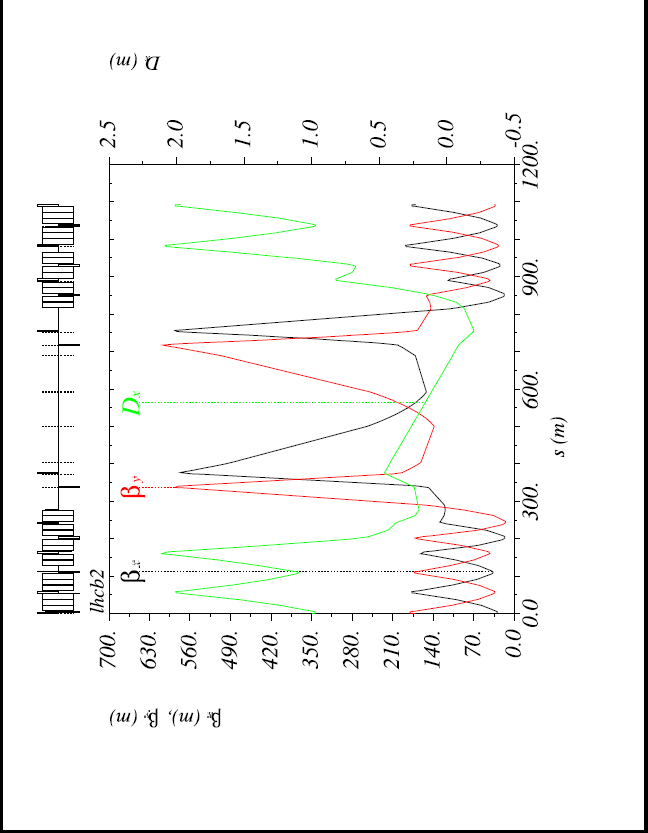 Present IR6 optics (Beam2)
1/31/2012
S. Fartoukh, LBOC 31/01/2012
6
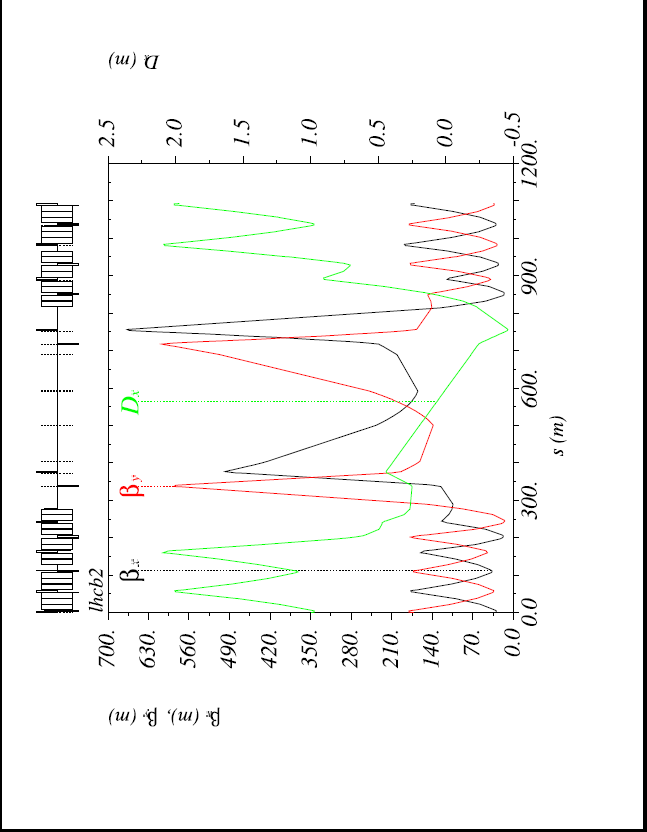 New IR6 optics (Beam2)
1/31/2012
S. Fartoukh, LBOC 31/01/2012
7
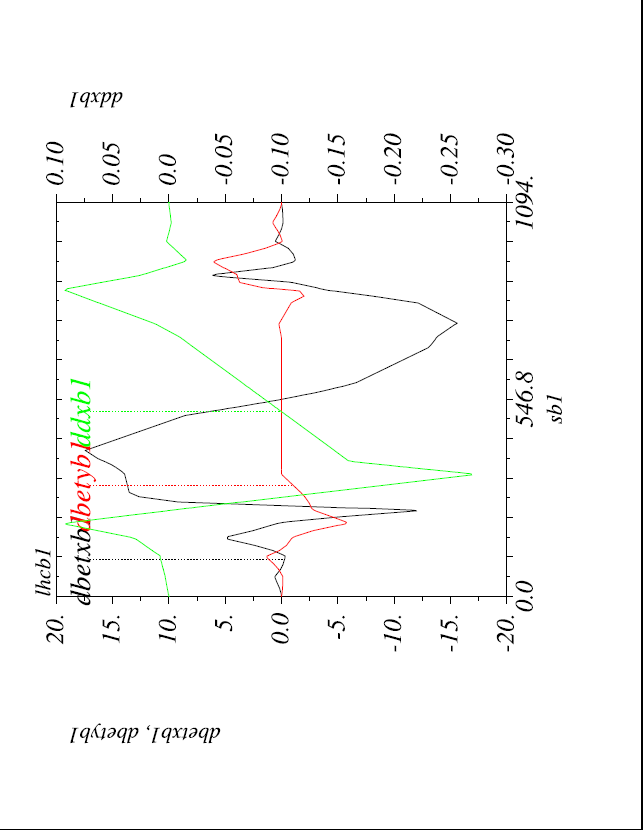 Relative changes for B1: b’s [%] and Dx [m]
25 cm peak for dispersion
 Marginal changes for by
+ 17% for bx at Q5.L6 (MKD side) and -17% at Q4.R6 (TCSG side)
1/31/2012
S. Fartoukh, LBOC 31/01/2012
8
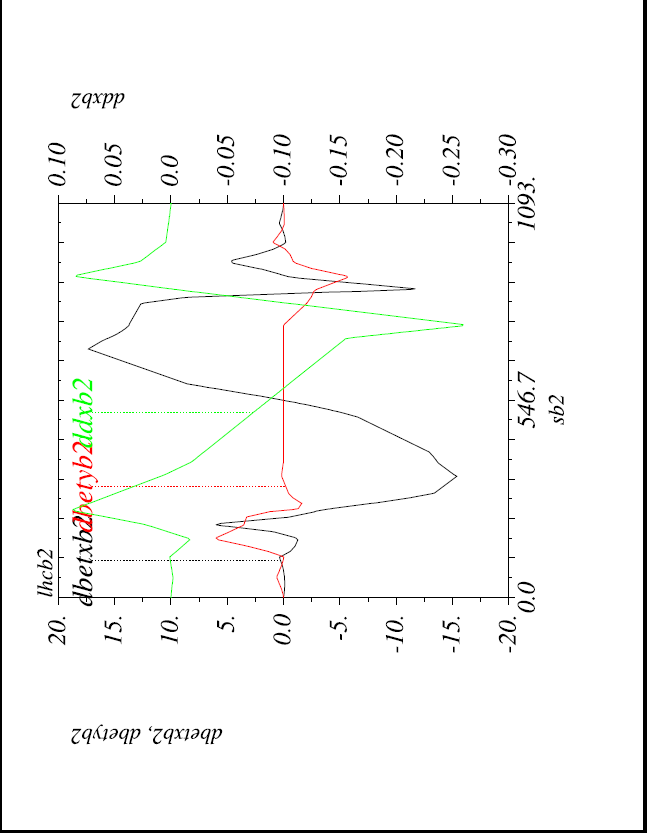 Relative changes for B2: b’s [%] and Dx [m]
25 cm peak for dispersion
 Marginal changes for by
+ 17% for bx at Q5.R6 (MKD side) and -17% at Q4.L6 (TCSG side)
1/31/2012
S. Fartoukh, LBOC 31/01/2012
9
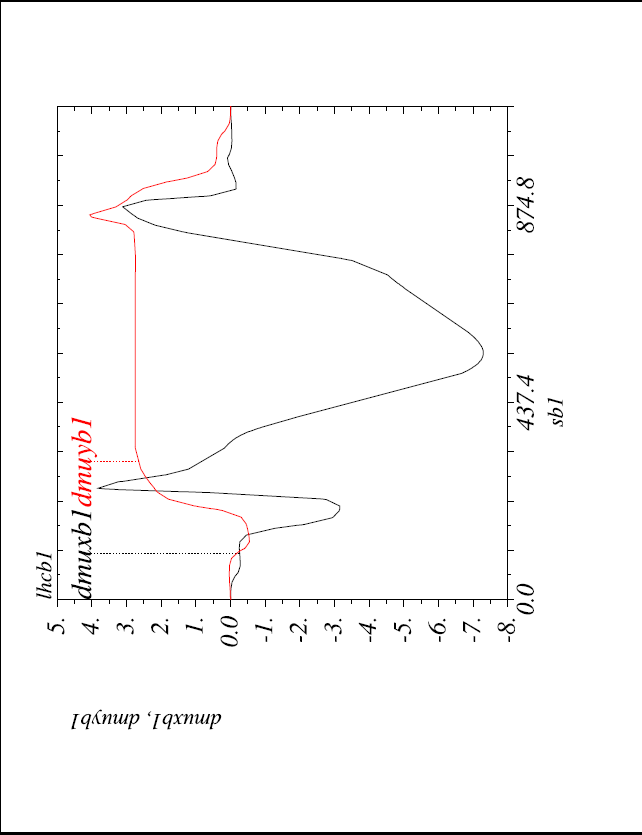 Relative changes for B1: Phases [degree]
MKD
TCSG
Dmx= 90.0 - 94.7=-4.70 from MKD to TCSG
 Total Phase kept constant across IR6
1/31/2012
S. Fartoukh, LBOC 31/01/2012
10
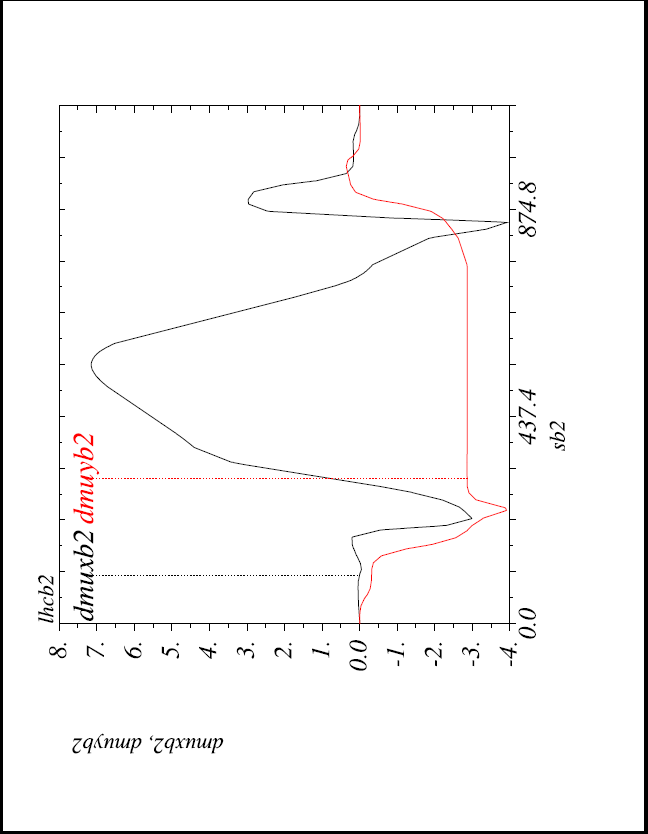 Relative changes for B2: Phases [degree]
TCSG
MKD
Dmx= 90.0 - 94.7=-4.70 from MKD to TCSG
 Total Phase kept constant across IR6
1/31/2012
S. Fartoukh, LBOC 31/01/2012
11
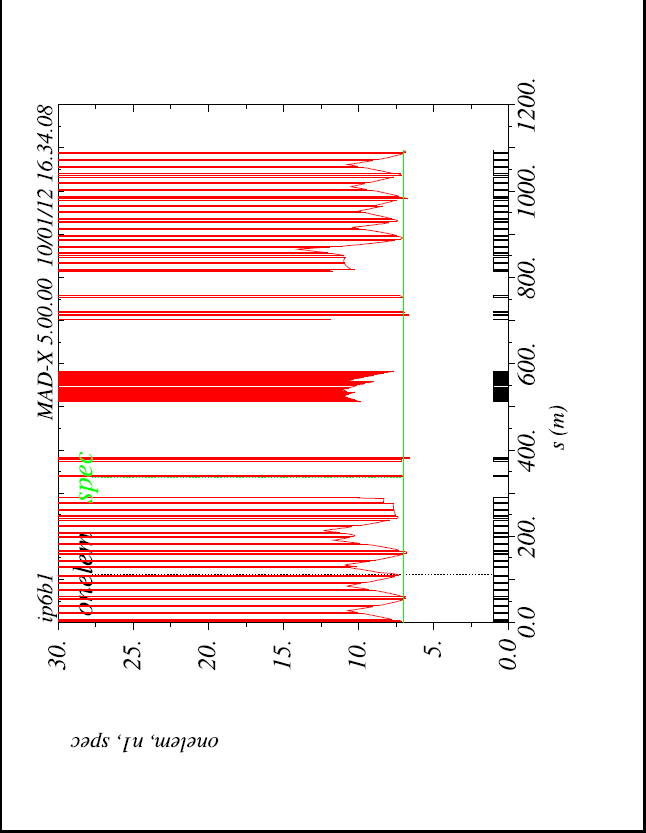 Aperture for B1: Present optics
1/31/2012
S. Fartoukh, LBOC 31/01/2012
12
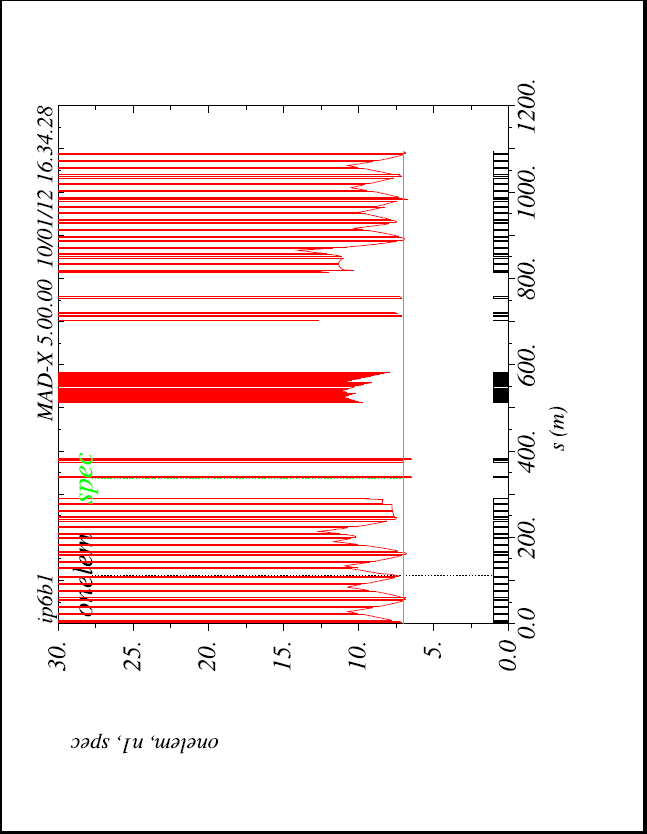 Aperture for B1: New optics
Dn1  - 0.5 at Q5.L6
Dn1  + 0.5 at Q4.R6
1/31/2012
S. Fartoukh, LBOC 31/01/2012
13
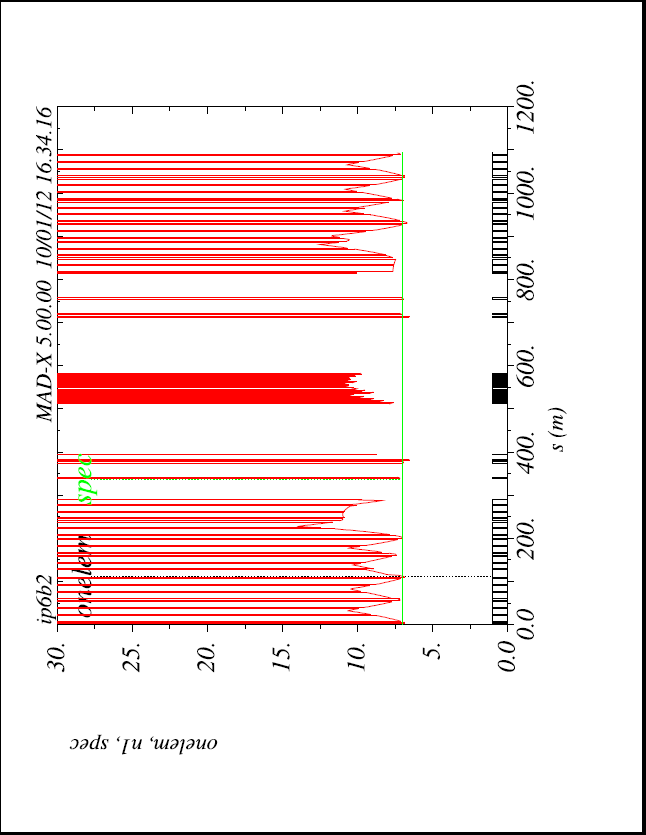 Aperture for B2: Present optics
1/31/2012
S. Fartoukh, LBOC 31/01/2012
14
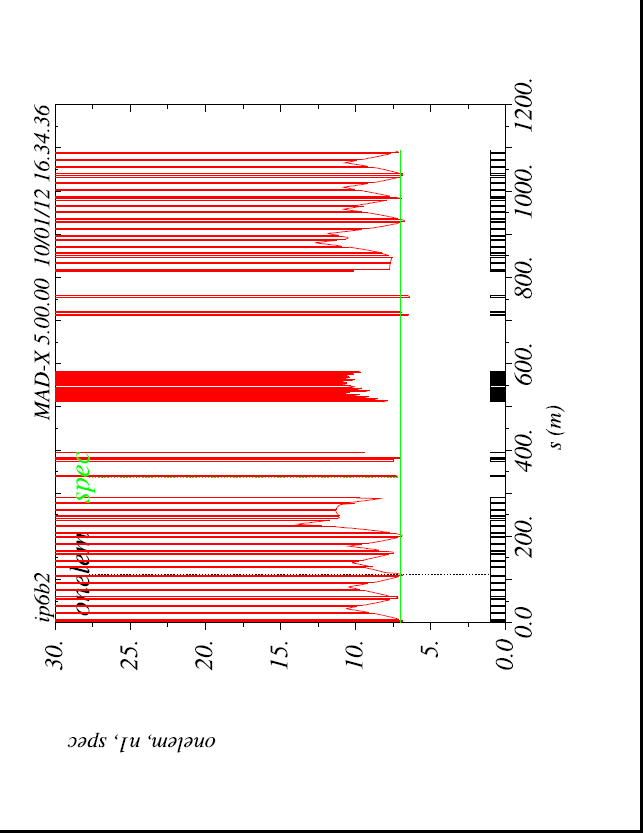 Aperture for B2: New optics
Dn1  + 0.5 at Q4.L6
Dn1  - 0.5 at Q5.R6
1/31/2012
S. Fartoukh, LBOC 31/01/2012
15
Other considerations
b’s (beam density) at the dump target
Room for (big) improvements if needed, by retuning the vertical Twiss parameters at IP6
     (but to some extent in order to preserve the aperture at injection).
1/31/2012
S. Fartoukh, LBOC 31/01/2012
16
Conclusions
 With aperture margins at injection (based on LHC present experience), modifications of the IR6 optics can be envisaged.

 Possible gain of 0.2-0.25s in the effective protection of the TCSG, and therefore the TCDQ/TCT retraction, and therefore the normalized IT aperture, and finally a b* gain of about 4-5%
 
… but first the TCxx settings could be adjusted based on measured beam-sizes (b’s) to gain much more in protection and/or b*  

 Should the beam density at the dump become a  limitation (after LS1 or HL-LHC), further IR6 optics modifications could also be studied with increased by at the TDE.
1/31/2012
S. Fartoukh, LBOC 31/01/2012
17